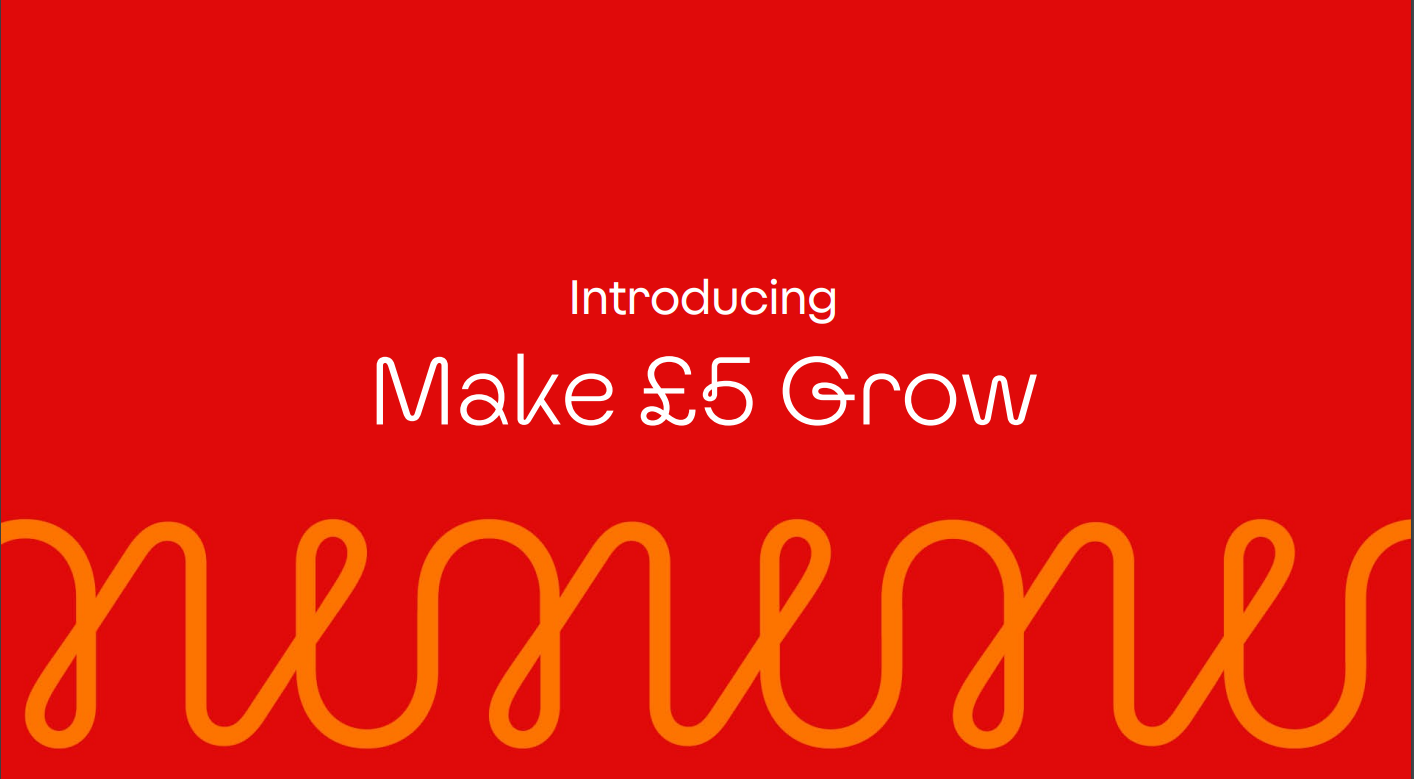 Title here
11/5/2024
1
Title here
11/5/2024
2
Title here
11/5/2024
3
Title here
11/5/2024
4
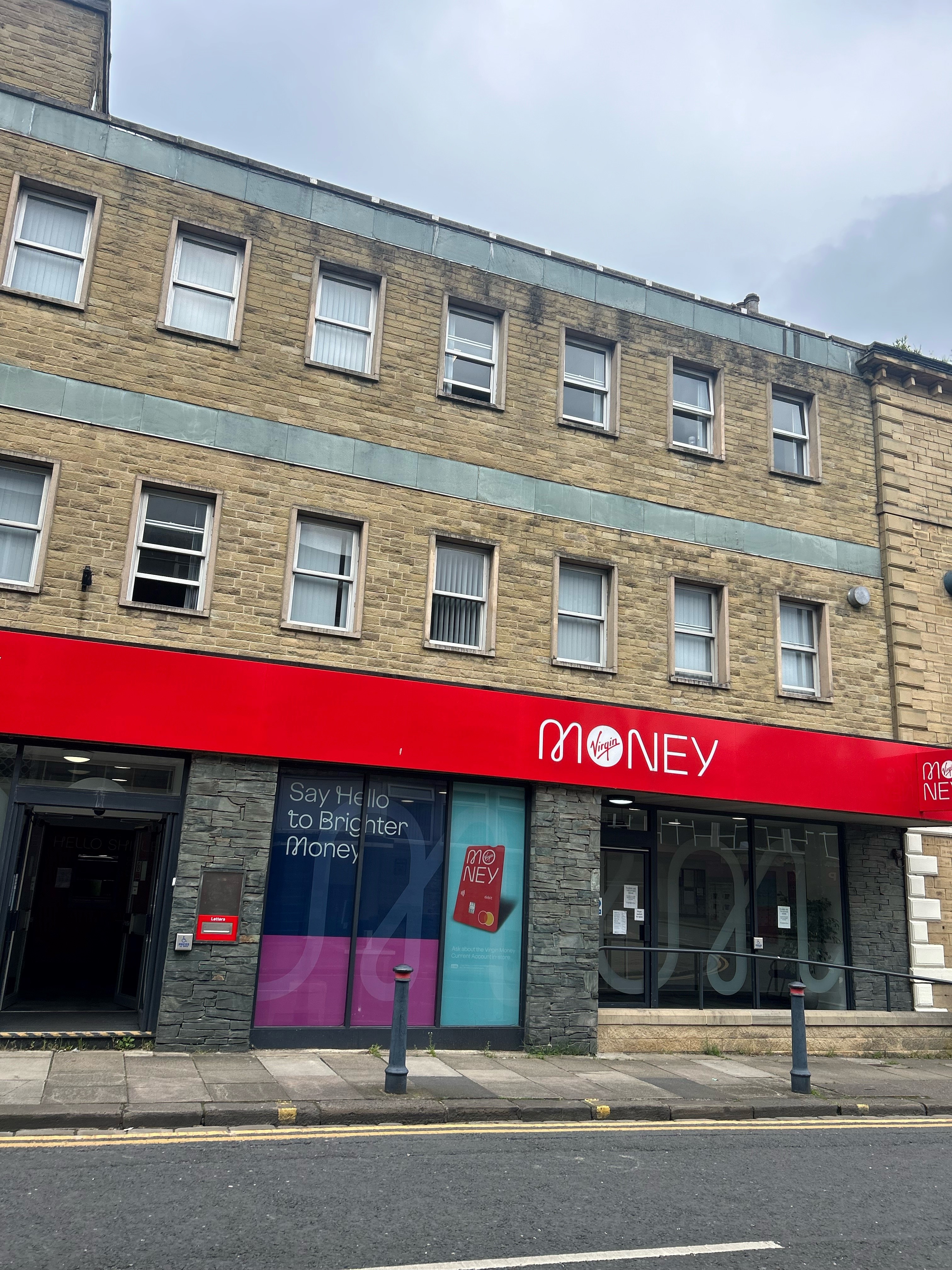 About me…
I live in Leeds with my husband Chris, my daughter & my son.

My daughter Olivia is a PE teacher in this school.

The picture is the store I work in - Shipley

I’ve worked at Virgin Money for 33 years.

My job is customer consultant.
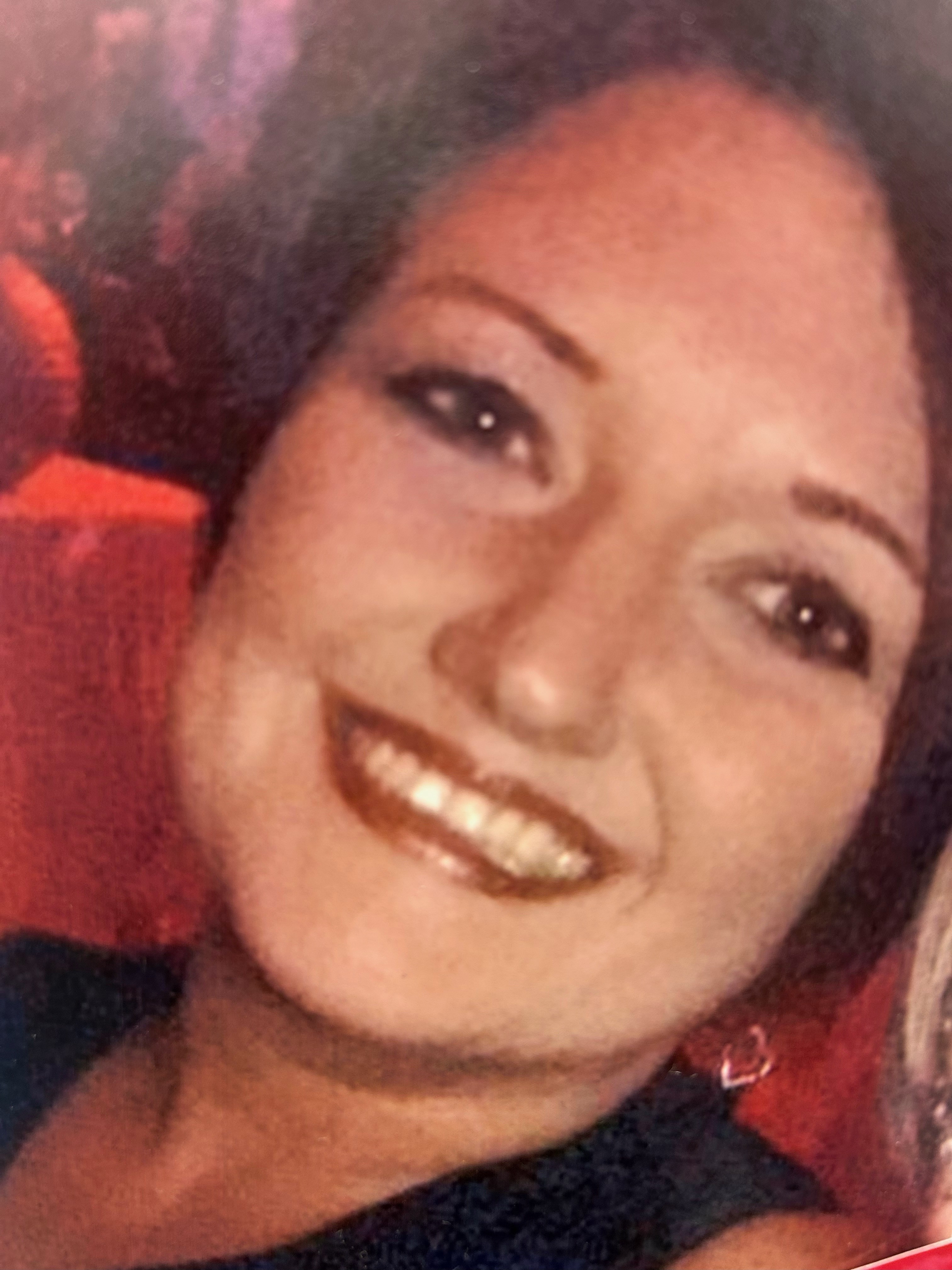 11/5/2024
5
About me…
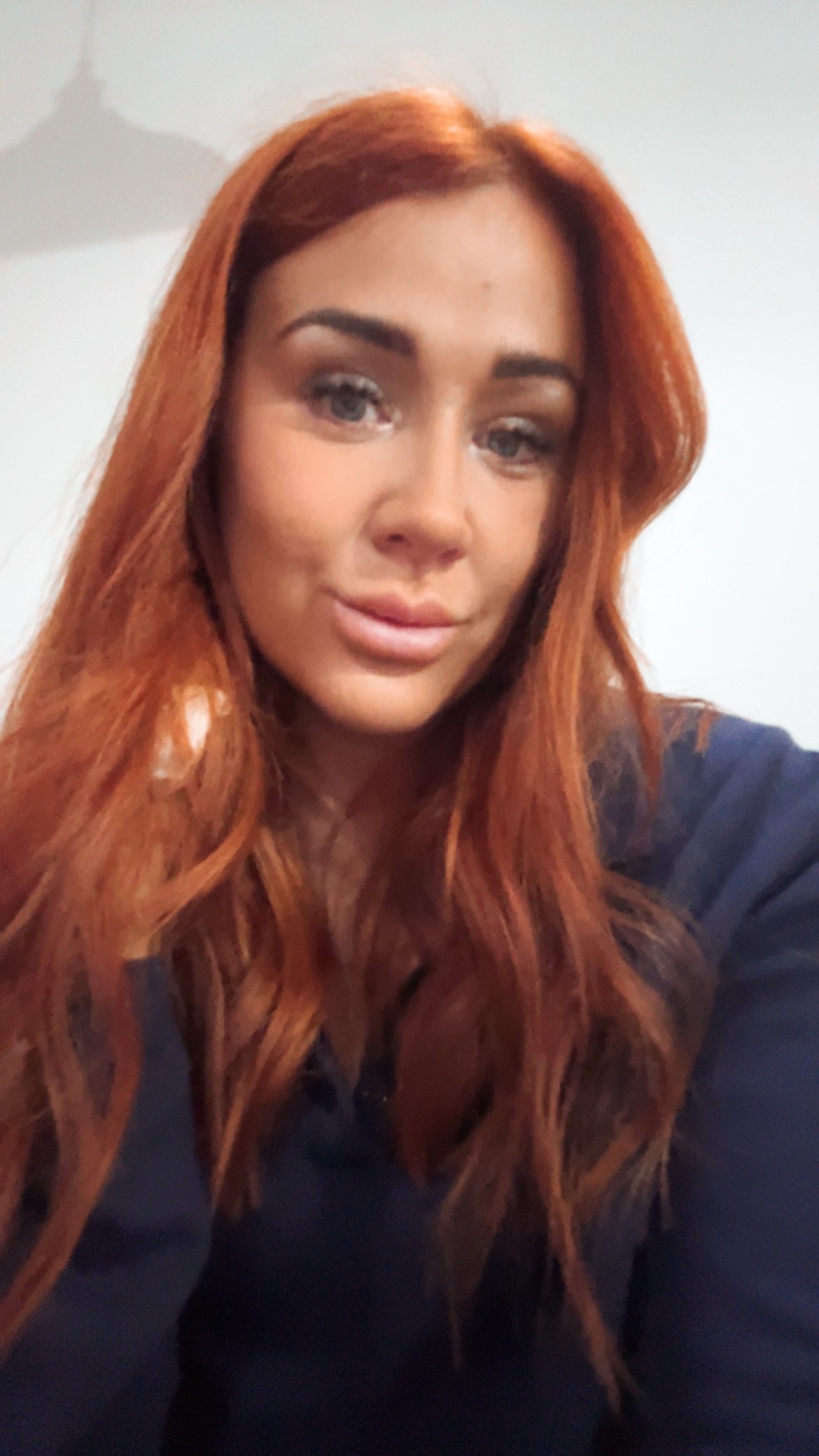 I live in Bradford with my partner, my daughter & my twin boys.

I work in Shipley Store with Rebecca.

I have worked at Virgin Money for 16 years.

I am the Store Manager in at Virgin Money in Shipley.

My cousin works in your school, Miss Lawrence.
Title here
11/5/2024
6
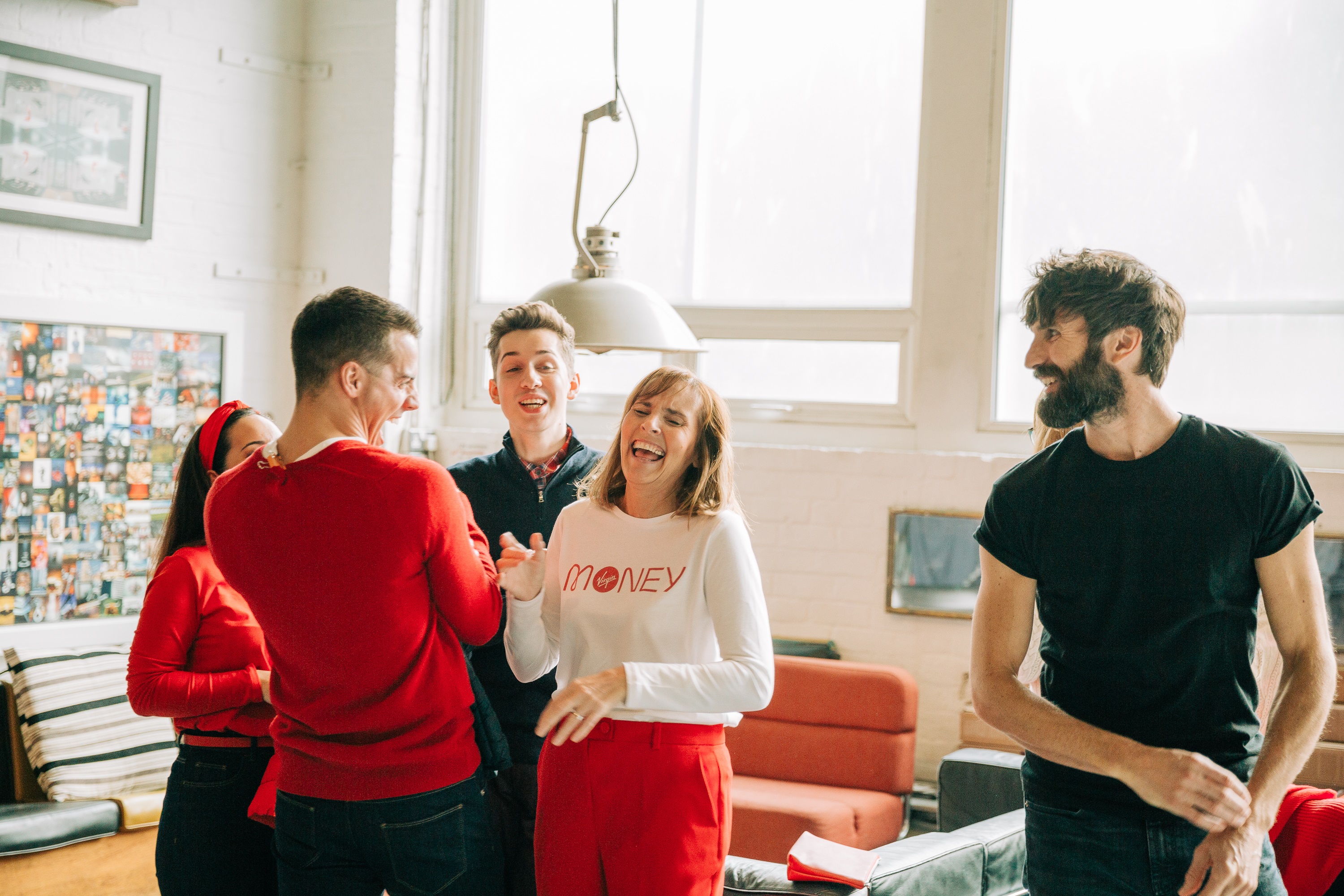 What does a bank do?
11/5/2024
7
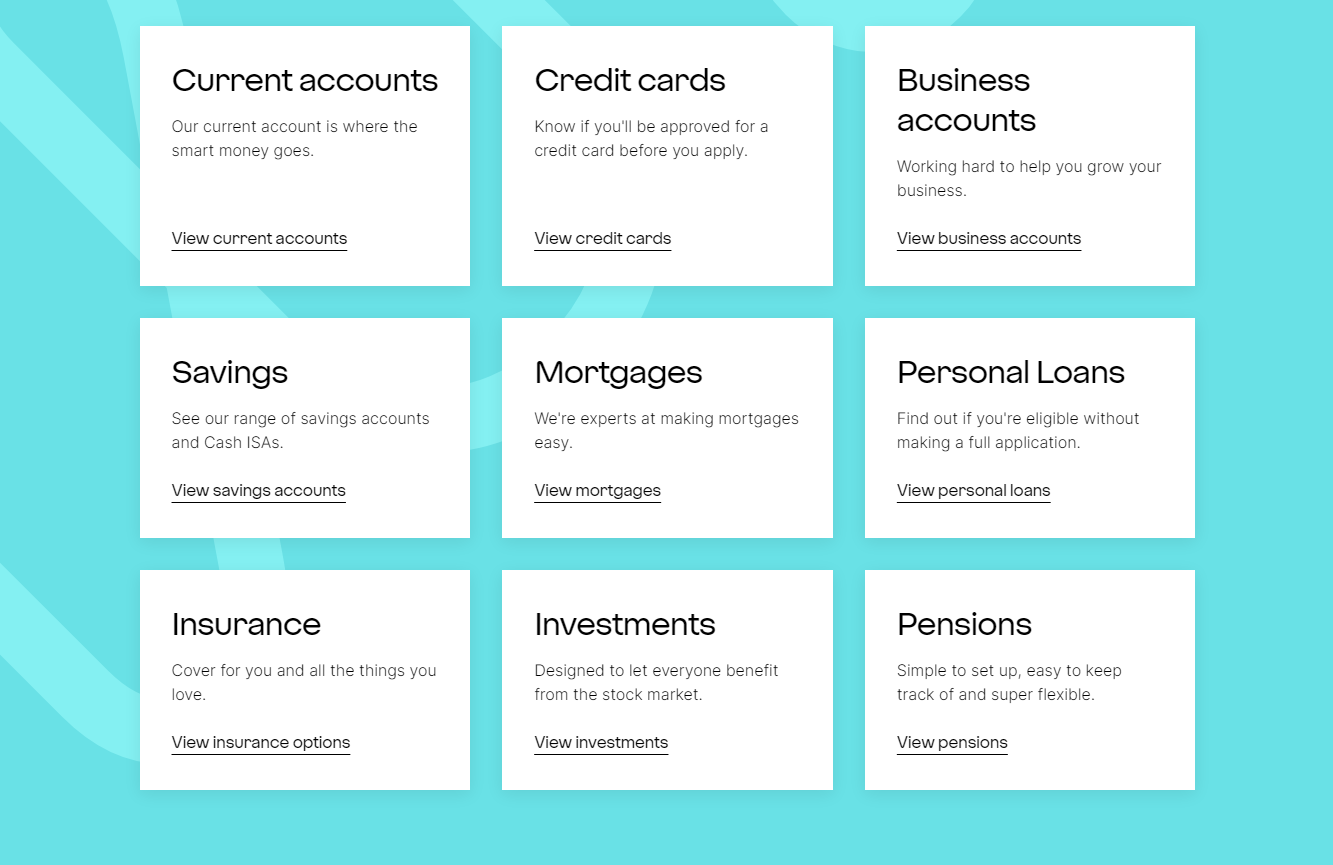 What does a bank do?
11/5/2024
8
What is an entrepreneur?
Title here
11/5/2024
9
Richard Branson…
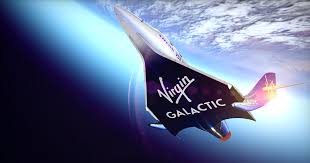 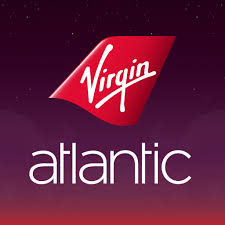 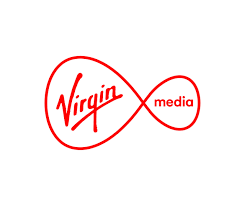 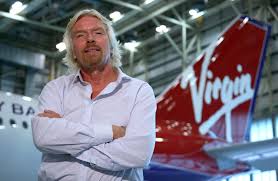 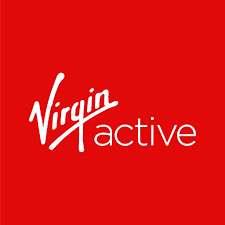 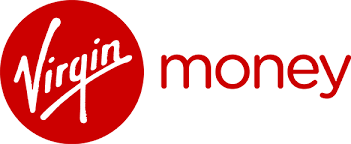 Title here
11/5/2024
10
Title here
11/5/2024
11
Make £5 Grow - YouTube
12
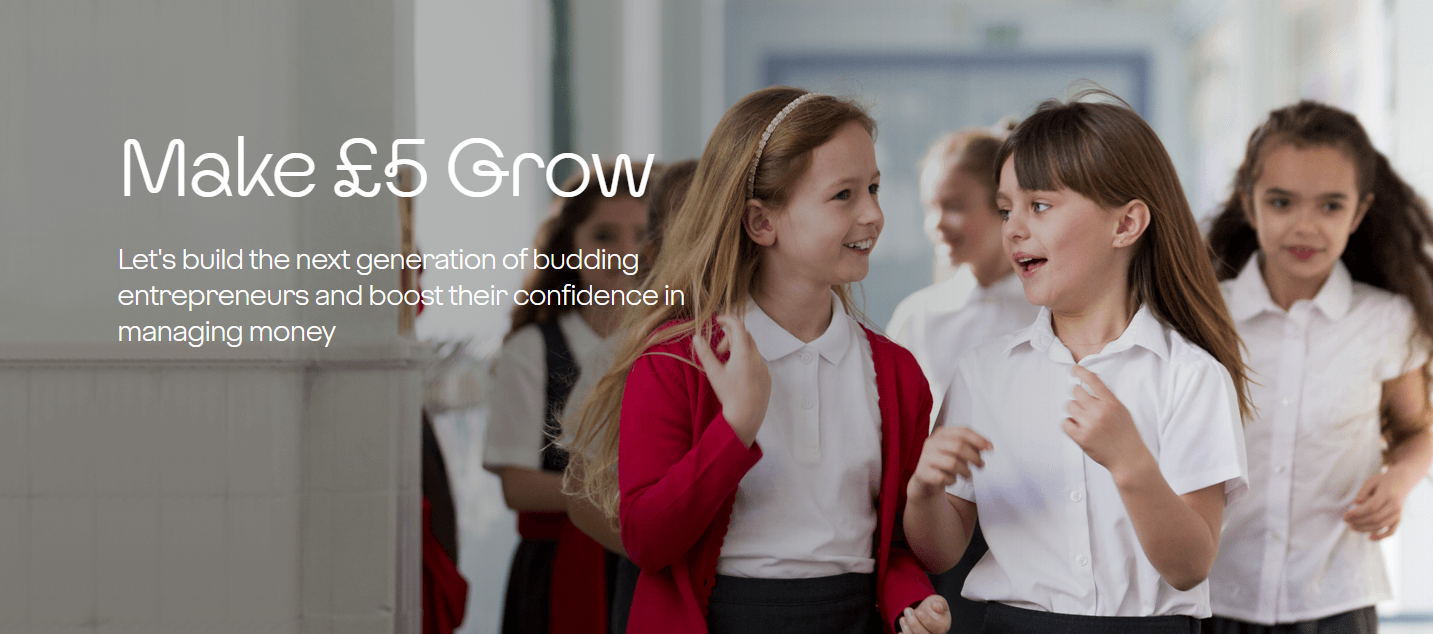 11/5/2024
13
Make £5 Grow – Lets sum it up
Virgin Money loans £5 to each of you.
You will set up a small business with your business idea.
Use the loan to create and promote your product or service.
You return the £5 loan to Virgin Money.
The class keeps the profit and you choose together with your teacher how to spend it.
Title here
11/5/2024
14
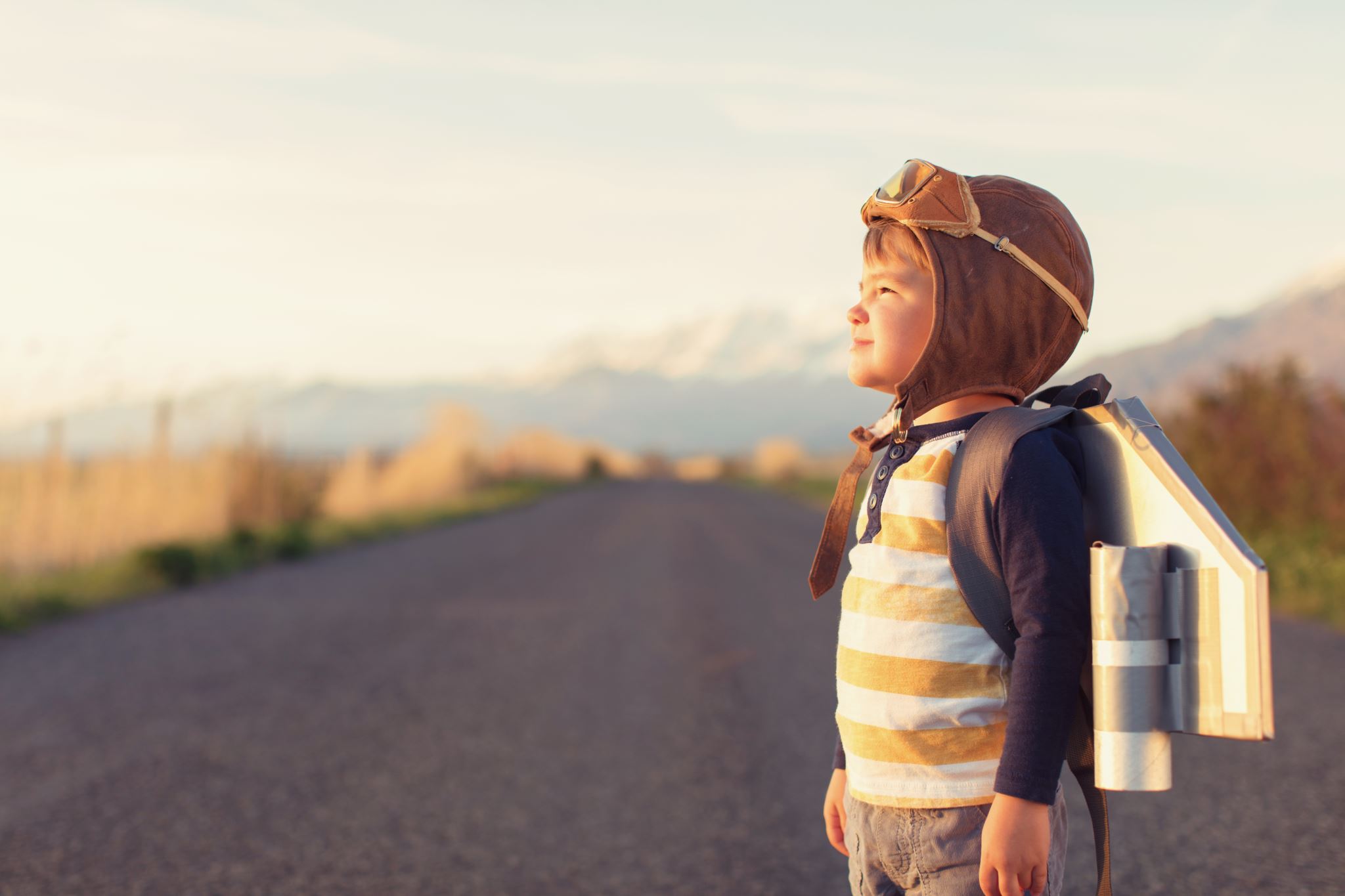 Inspiration station
Services
Products
Car wash
Cake, sweets, hot chocolate
Football penalty challenge
Bookmarks
Tattoo transfers
Paintings
Nail painting
Festive cards/crafts
Connect 4 challenge
Jewellery
The sky is the limit with your ideas!
15
Good luck!